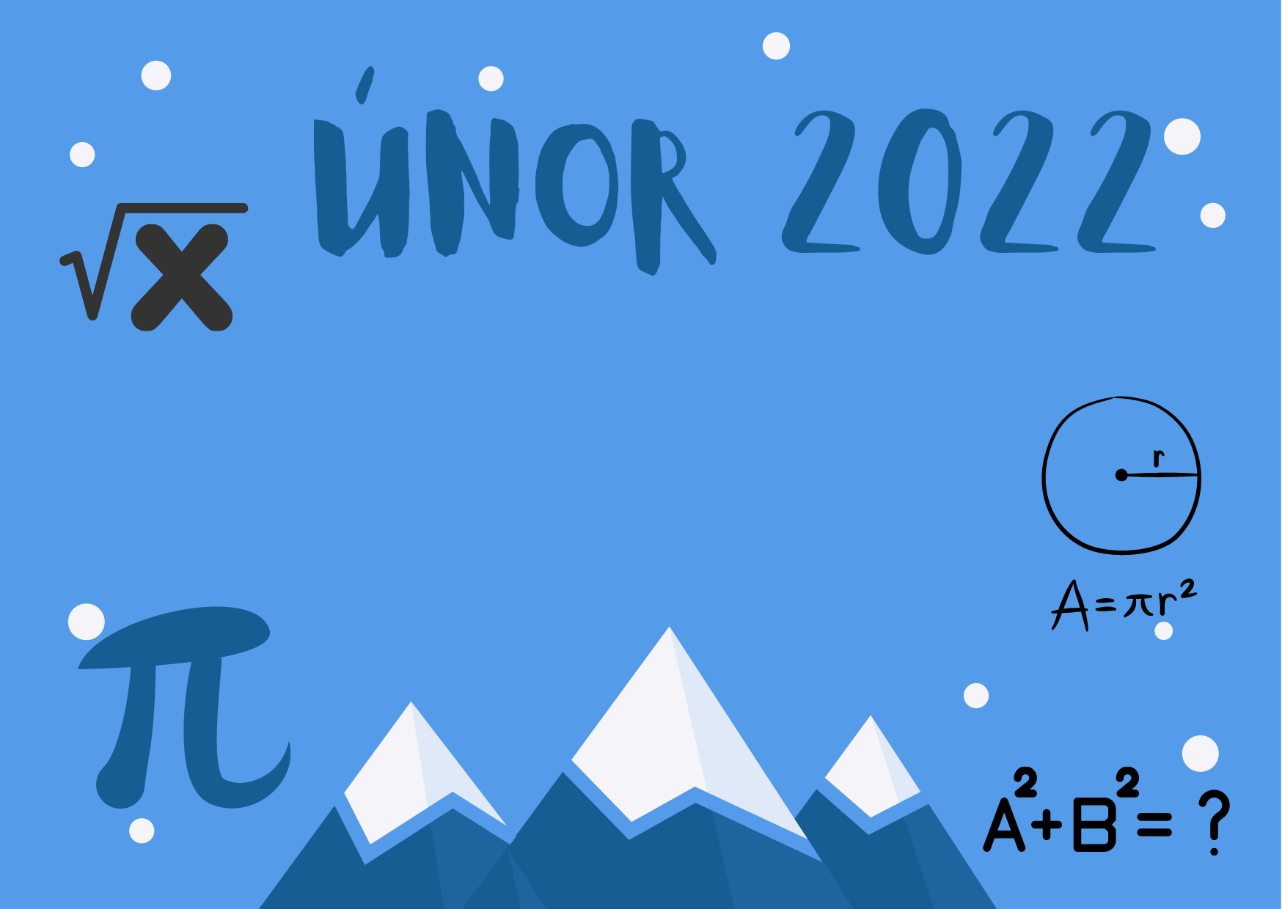 1. týden: 1.2. – 3.2.:
Kružnice, kruh a přímka
Výrazy s proměnnou v geometrii
Pokud jsi v karanténě, izolaci, nemocný/á nebo na dovolené
Udělej si týdenní domácí úkol
Od spolužáka zjisti, co děláme ve škole, případně se zeptej mě, paní učitelky – v chatu v Teams
Sleduj materiály, které se průběžně objevují v Teams (v souborech, v aktuálním měsíci a týdnu) a doma si je vypracuj
V pátek se v souborech objeví dokument „pro ty, kteří nebyli ve škole“ – zkontroluj podle něj, jestli jsi udělal/a všechnu potřebnou práci
Do zadání v Teams odevzdej vše, co jsi tento týden doma udělal/a
Pokud jsi něčemu neporozuměl/a, poznamenej si do sešitu, čemu konkrétně nerozumíš, vyfoť a odevzdej to též
Napiš mi v Teams, pokud ti můžu s něčím pomoci!
Napiš mi i v případě, že ti není dobře a na matiku tento týden nemáš sílu – domluvíme se na termínu, kdy úkoly odevzdáš
Cíle týdne a týdenní úkol
Zapíšu obsah geometrického obrazce pomocí výrazů s proměnnými
Vysvětlím, co je tečna, sečna, vnější přímka a tětiva kružnice a načrtnu je
Vypracuj celé strany 91 a 92 v pracovním sešitě
Vypracované řešení nezapomeň zkontrolovat podle správného řešení, které bude od středečního odpoledne v Teams
1. hodina týdne
PŘINES SI UČEBNICI ARITMETIKY
Budeme vyjadřovat geometrické útvary pomocí výrazů s proměnnými

Ujasníme si terminologii výrazů s proměnnými
2. hodina týdne
NEZAPOMEŇ RÝSOVACÍ POTŘEBY A PRACOVNÍ SEŠIT
Napíšeme si desetiminutovku na operace s celými čísly

Budeme se věnovat kružnici, kruhu a přímce

V pracovním sešitě si zopakujeme, co už známe o kružnici